Glossary
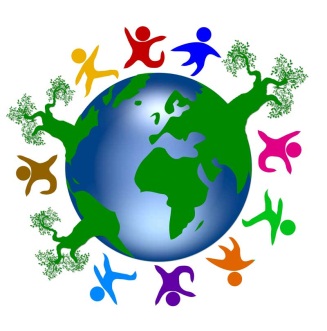 Strange Situation
Secure
Insecure-Avoidant
Insecure-Resistant
Situation 6
Main & Solomon
Stranger anxiety
Separation anxiety
Reunion behaviour
Willingness to explore
Sensitivity hypothesis
Temperament hypothesis
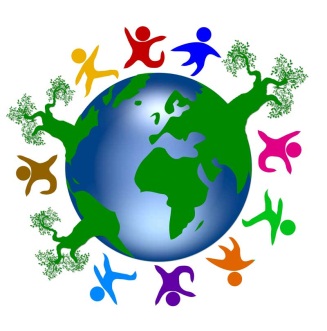 Cross-Cultural Variations in attachment type
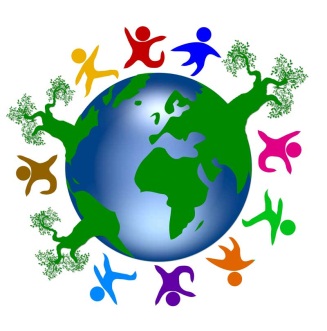 Definition
The ways members of a society/culture vary in terms of their social practises

As we already know – these variations can effect infant behaviour/development and attachment type
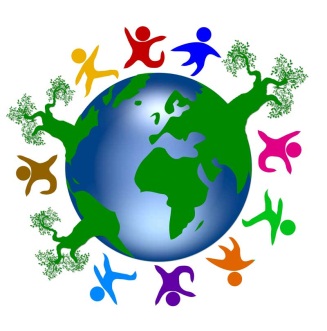 Some examples...
Japan – It’s rare to leave an infant alone and their mothers rarely leave them in the care of others.

What attachment type do you think is most common in Japan?

Insecure-Resistant
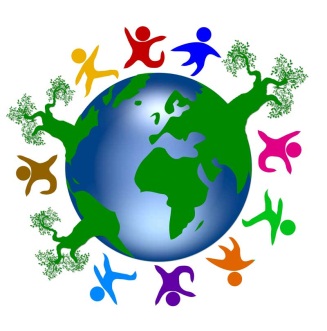 Some examples...
Germany – Parents value independence. Parenting focuses on making the child as independent as possible 
(behaviours exhibited by securely attached children would be considered ‘clingy’)

What attachment type do you think is most common in Germany?

Insecure-Avoidant
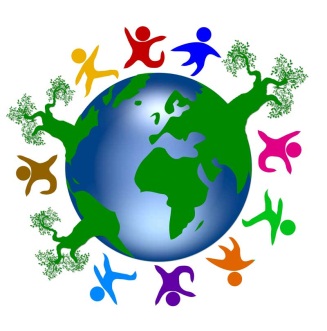 Some examples...
Israeli Kibbutz– Kibbutz life is very ‘family centred’ and so children are raised at home by their parents

What attachment type do you think is most common in Israeli Kibbutz?

Insecure-Resistant
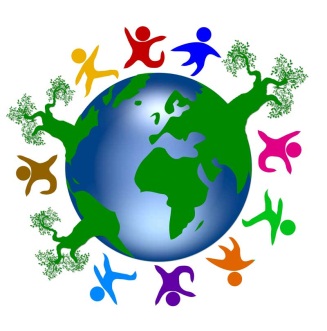 Key research: Van Ijzendoorn & Kroonenberg
Aim: To investigate cross-cultural differences in attachment type through meta-analysis of research, comparing findings of the Strange Situation research conducted in other cultures
Research Method: Laboratory using observations
Procedure: They used Ainsworth’s Strange situation
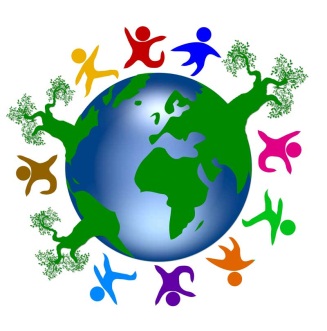 Strange Situation
What 4 behaviours did the strange situation observations focus on?

Separation anxiety
Stranger anxiety
Reunion behaviour
Willingness to explore
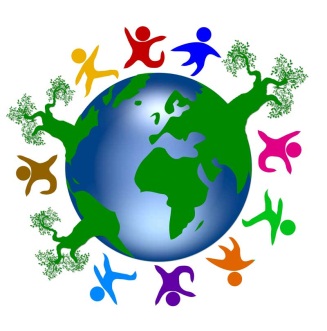 Procedure continued…
Compared the findings of 32 studies across 8 different countries that used the strange situation to measure attachment type. Specifically comparing Western (e.g. Britain and Germany) and non-western cultures (e.g. Japan, China)
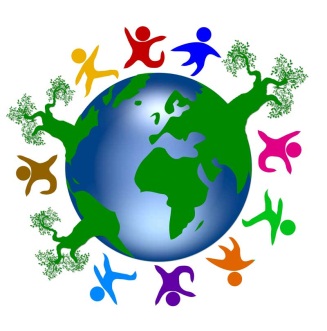 Findings:
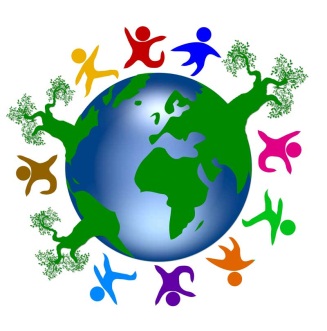 Conclusions
There are cross-cultural differences in attachment types.
This could be due to cultural practices, cultural expectations of parents returning to work, cultural expectations of child independence.
However, there are greater differences within cultures than between cultures.
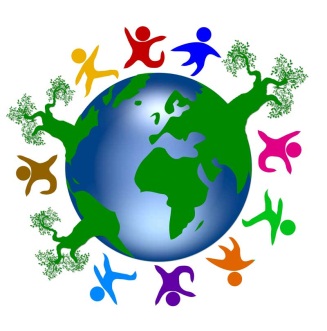 A02 - Evaluation
Strange Situation is easy to replicate

Ethnocentric

Low ecological Validity

Not all children fit into one attachment type
Positive – A02
The strange situation has been replicated all over the world – not just in Western cultures
Negative – A02
Ethnocentric means: based only on one culture

The strange situation suggests that the behaviour of all children in all cultures can be interpreted from the same viewpoint 
e.g. Using the same 3 classifications
Negative – A02
Low Ecological Validity

Artificial Setting

Can’t generalise findings beyond the research setting